Chapter 2
The research process
In this Chapter, we will cover…
Conceptualizing and choosing a research topic 
Reviewing previous research and research literature 
Planning data collection an analysis
Choosing a Research Topic
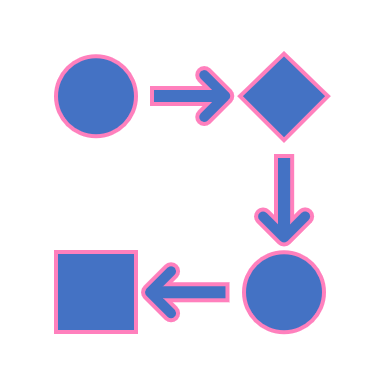 A research topic should…
OR
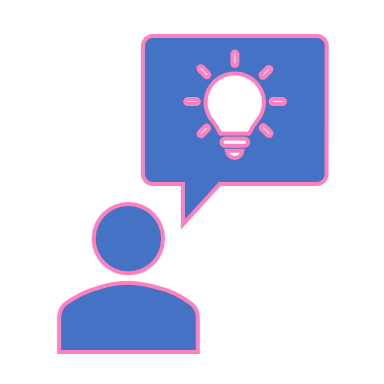 Counseling research is not generally expected to revolutionize the field
Instead, counseling research adds to the body of literature in ways that:
Provide supportive evidence for extant counseling theories or techniques
Introduce new counseling theories or techniques
(c) 	Test use of extant counseling 	theories or techniques with different 	populations
Adding to Counseling Research Literature
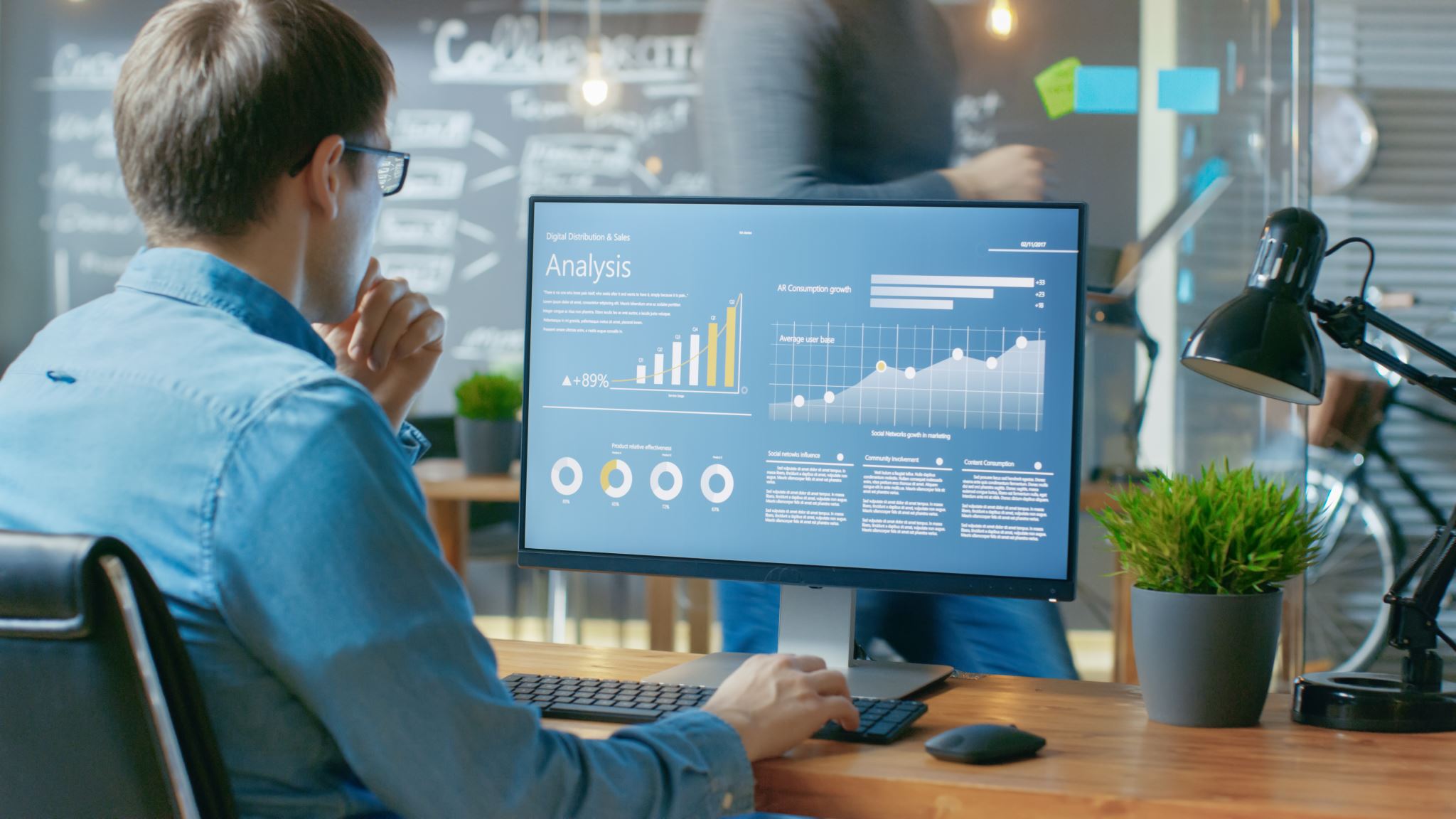 Using Consultation and Resources
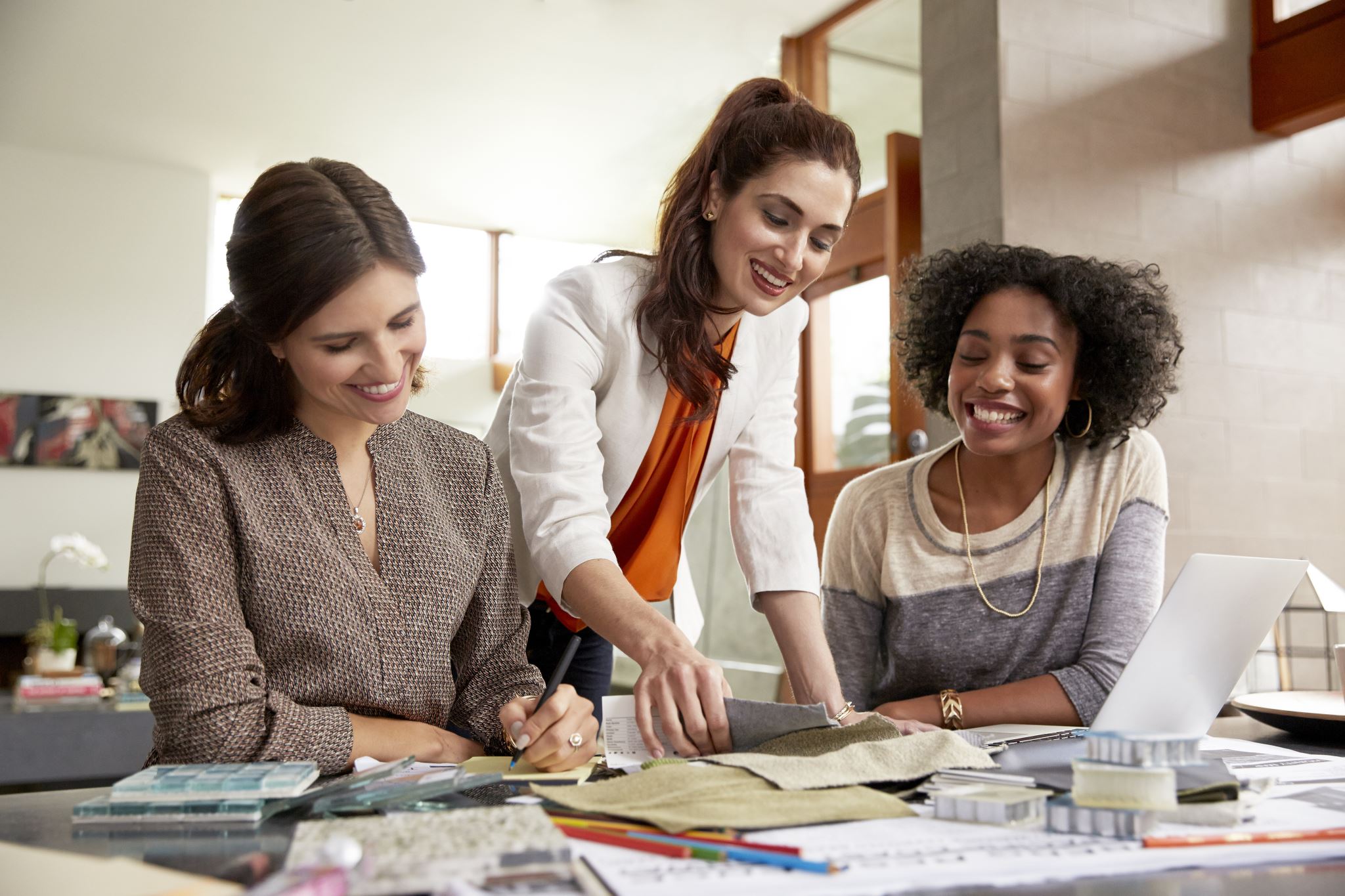 Using Consultation and Resources
Developing a research identity means establishing a research agenda that is multifaceted
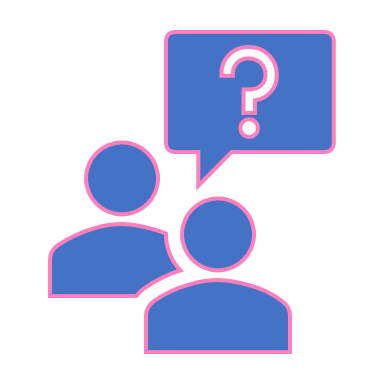 Developing a Multifaceted Research Agenda
Using Consultation and Resources
Process of Becoming a Competent Researcher
Developing Research Skills
Be a Research Participant
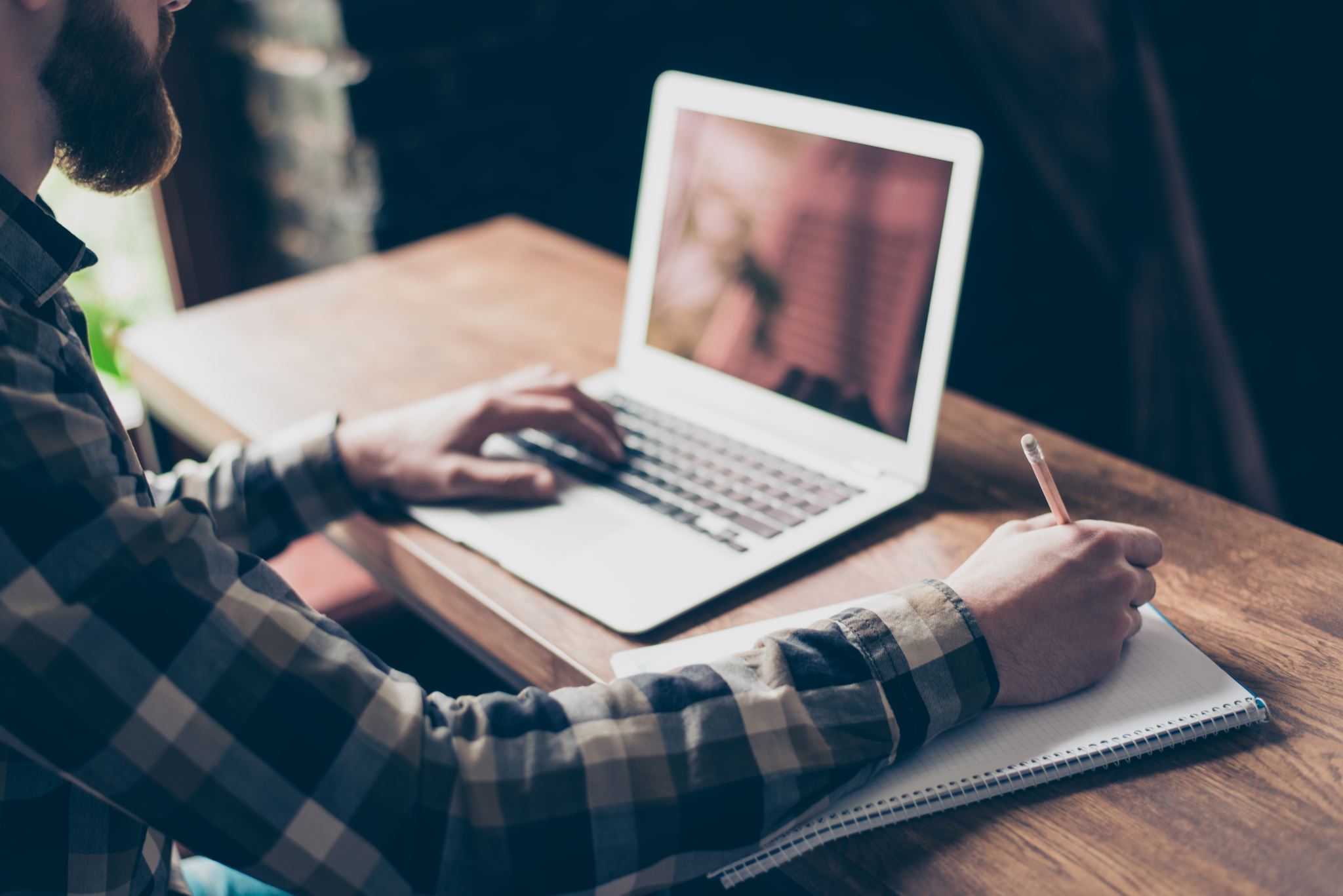 This can create a more intimate understanding of the process by giving the researcher firsthand experience with the methods and procedures used.
Engage in Research With An Experienced Researcher
This can also help the student improve their writing in APA style.
There are many forms of research to take part in including program evaluation and single-case research design. 

Research does not have to be complex to be useful.
Initiate a Solo Research Study
Collaborate With or Mentor Other Researchers and Emerging Researchers
Finding What’s Out There: Reviewing the Literature
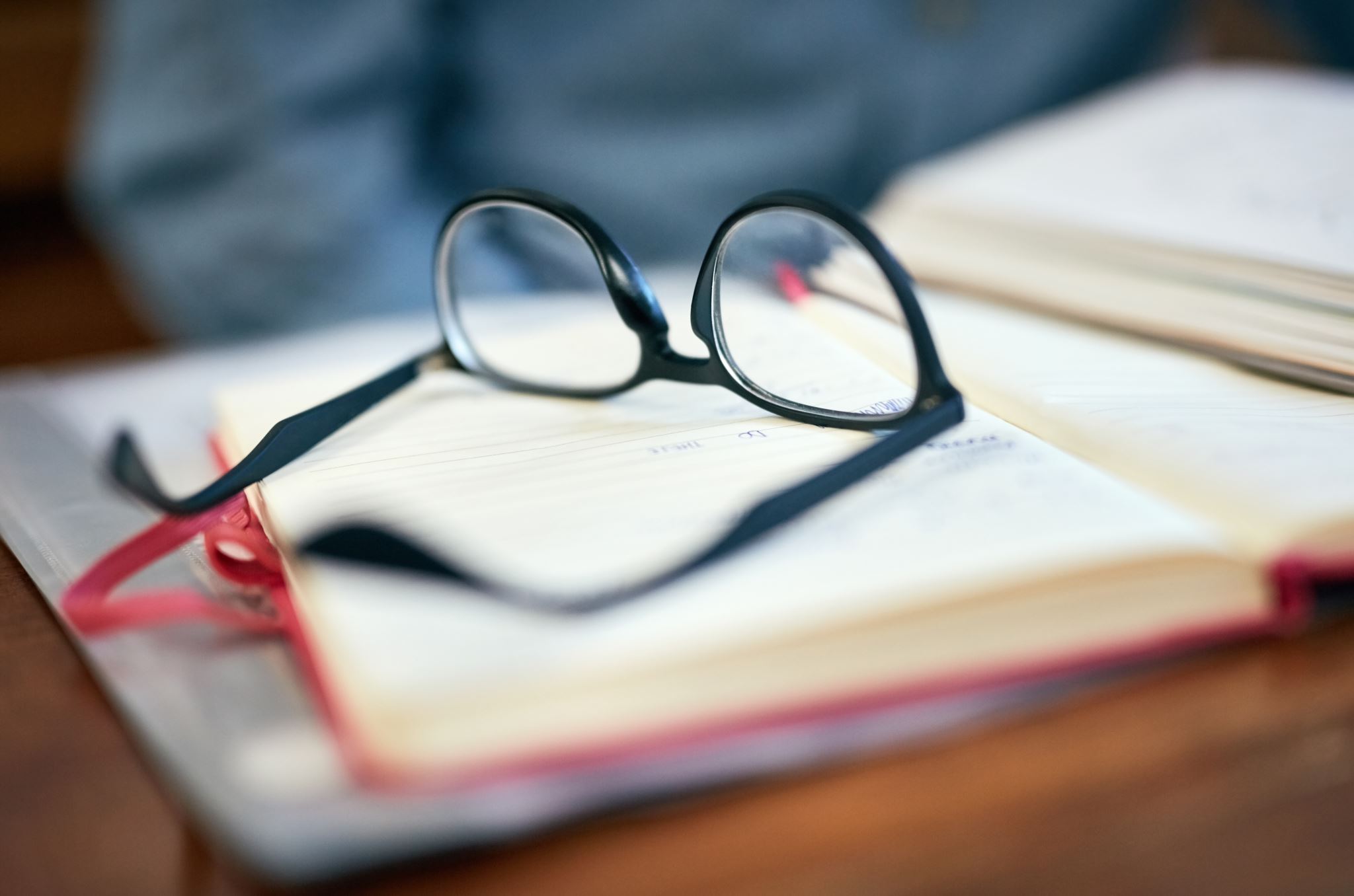 Reviewing The Literature
Identifying pertinent literature is paramount when writing a literature review
This literature typically consists of peer-reviewed articles that have been reviewed and critiqued by other scholars within the profession prior to publication
Using the Boolean search strategy to identify relevant manuscripts can expand or limit potential findings given a set of identified topics
Peer-reviewed manuscripts are published in scholarly journals and may be found in library databases or on the internet.
Researchers should be judicious when using websites. Biased websites should be avoided. (i.e., Wikipedia, Blogs, News Websites)
Writing The Literature Review
Defining The Gap
Operationalizing the Study: Research Questions of Hypotheses
Risks of Poorly Developed Literature Review
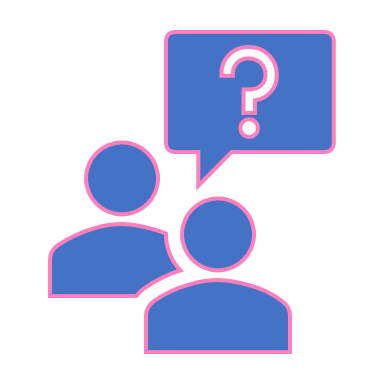 Choosing Research Questions or Hypotheses
Research Questions or Hypotheses
Researchers should strive for a seamless transition from literature review, to gap(s) in the literature, to research questions or hypotheses.
Researcher and Participant Bias in Counseling Research
POTENTIAL PROBLEMS
SOLUTIONS
Presence of bias often clouds the results of human-subjects research  
Strong social and political contexts may invite skepticism of research findings
Consumers of research tend to ignore findings that may be overwhelmingly persuasive
Implement a transparent and well-executed study design 
Report accurate data
Choose a transparent and sound strategy for data interpretation
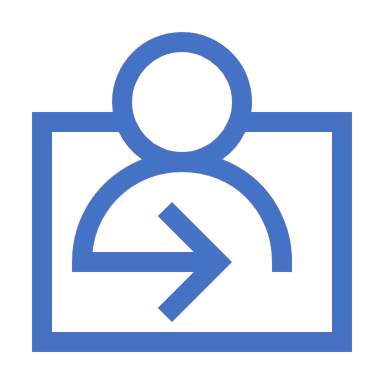 Researcher Expectations: How to Avoid Researcher Bias
Publication Bias
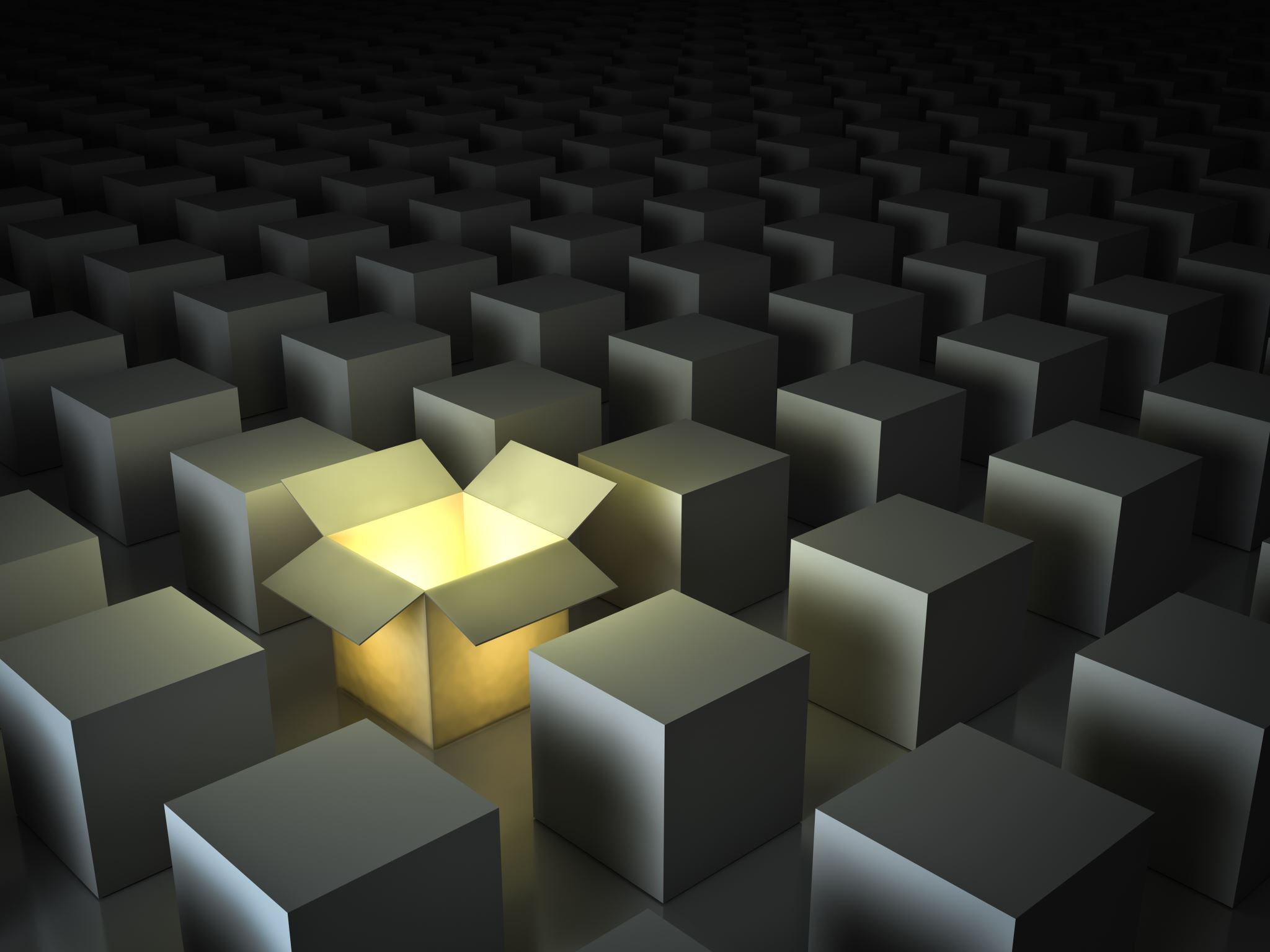 Most published research indicates some type of finding
Although non-findings are published less often, it is not impossible to publish such studies
Non-findings may add to the research literature in meaningful ways
Administration of Treatment
Scoring Measures
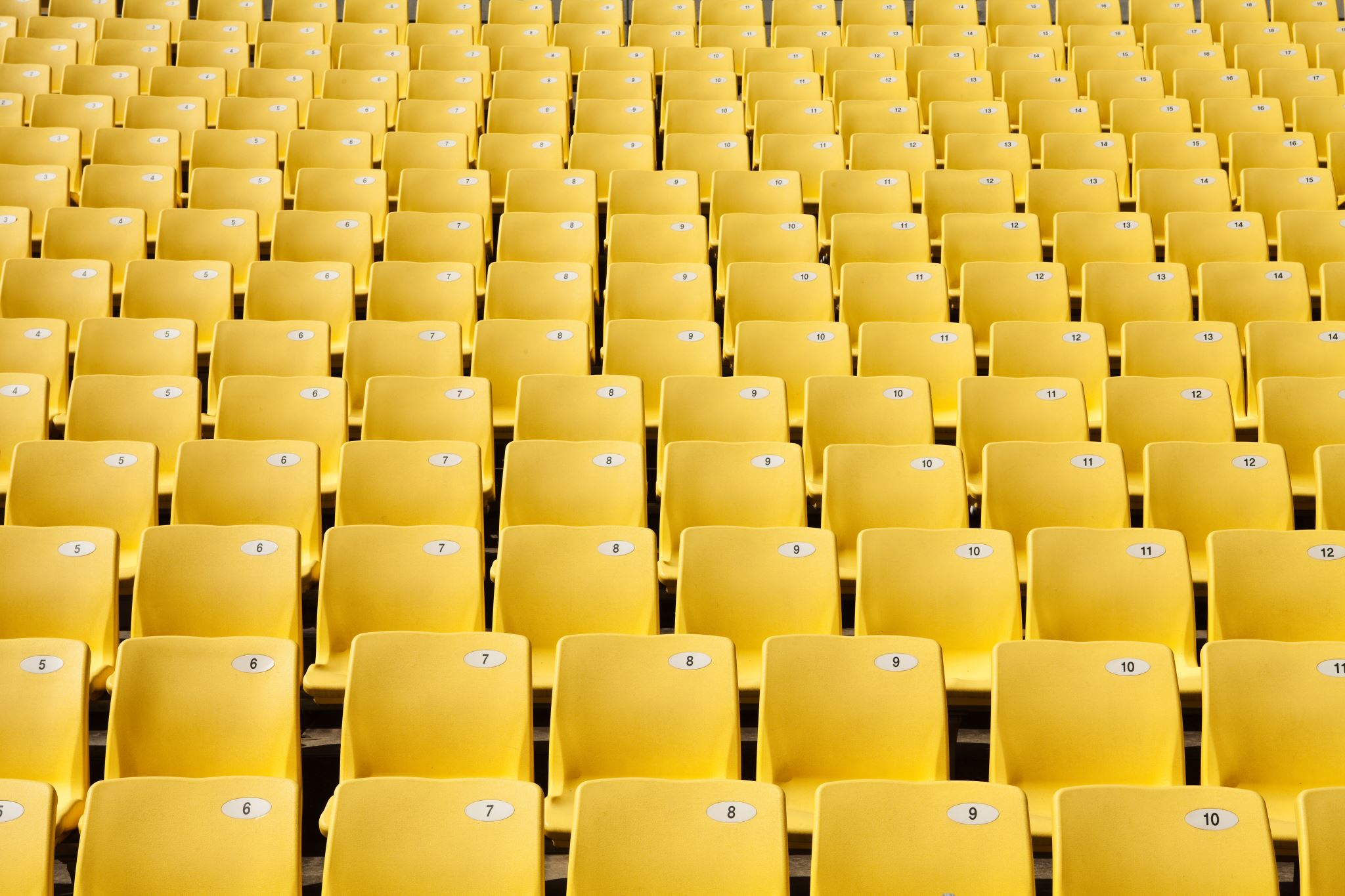 When collecting data using observations or interviews, the clarity and consistency of communications can impact a study and the subsequent results
Directions and interactions should be consistent and objective
Researcher appearance, verbal requests, and nonverbal communications  are more difficult to control but can impact the responsiveness of participants
These issues may be addressed when designing and implementing research and when discussing the limitations of a given study
Interactions with participants
Collecting and Analyzing Data
Chapter Summary